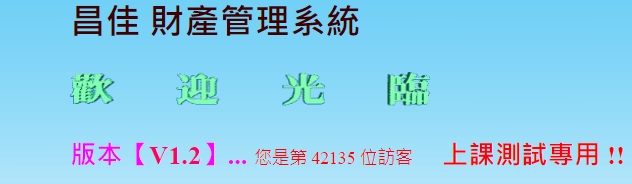 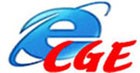 昌佳企業有限公司111年度財產管理系統教育訓練
[Speaker Notes: 主席各位長官及財產管理同仁大家好。
昌佳公司財產管理
從民國79年昌佳公司開始開發財產管理系統，迄今經歷有30多年成長，由單機版本到網際網路版本，中間不斷新增修正功能，目前共有18縣市政府使用本系統。]
昌佳公司  財產管理
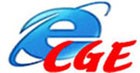 密碼設定
資通安全管理規定:

(1)密碼長度必須8-20碼以上。
(2)密碼規則必須符合英文大寫、英文小寫、數字、特殊符號四項（每項至少須包含1碼）。
(3)90天內未變更密碼須強制變更密碼。
(4)更換密碼後，一天內不能再變更密碼。
(5)密碼變更時，不可以與前3次相同。
(6)密碼連續輸入錯誤3次，帳號即鎖定15分鐘。
鎖       帳
每月鎖帳與開鎖帳修改資料(必須再未交報表前)。

折舊後自動鎖帳 (20號以後)。
折 舊 公 式
(折舊及攤銷計算原則：採直線法，公式(月攤提)。

殘值=折舊性財產預設為定額（成本之1%，四捨五入至整數）
折     舊     值
(1)需補提已過期間之累計折舊及攤銷。
(2)嗣後按月計提折舊及攤銷。
(1)購置次月開始按月計提折舊及攤銷。
(2)嗣後如有增(減)值，每月折舊及攤銷數=〔帳面價值＋增值（－減值）－殘值〕/剩餘使用年限總月數。
撥出機關計提折舊及攤銷至財產減損日當月。
折舊及攤銷計提至出售、交換、贈與及報廢日當月。
移      撥
購置日期小於入帳日期有累折，若用現值入帳不累折。
移撥財產到新單位必須等接收對方同意才算完成。
IE安全性會改變
更新Windows系統IE安全性會改變，若是無法列印則存檔後再用adobe reader 開pdf 或使用edge瀏覽器。
盤      點
APP盤點及2維條碼列印標籤等 列印標籤建議用標籤機列印，昌佳公司有售 。
公告現值及公告地價匯入
每2年一次公告現值及公告地價匯入修正，111年會修正資料，自動產生增減值。
弱點  掃描缺失
資訊系統弱點掃描修補修正維護，修正行政院弱點掃描缺失。
例如SQL Injection 弱點，透過此弱點有機會取得大量資料庫內容。
備   份
各類報表存檔及列印核准。
資料異地每日備份，系統修正更新，防毒軟體更新。
資料保留至少1個月。
HTTPS安全連線機制。
111年度財產管理系統教育訓練
Q
&
A
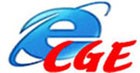 ChanGate EnterPrise Co., Ltd.      昌佳企業有限公司
111年度財產管理系統教育訓練
簡 報 結 束
敬請指教
謝謝
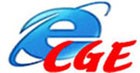 ChanGate EnterPrise Co., Ltd.      昌佳企業有限公司